Trigonometrie
Laura Katzensteiner
Mary Maxion
Kristina Goliasch
3BBIK 2010/2011
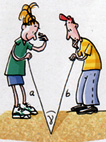 Wofür Trigonometrie?
Mithilfe der trigonomischen Formeln kann man sich im rechtwinkeligen Dreieck sowohl Winkelgrößen als auch Seitenlängen ausrechnen.
In der Praxis verwenden Experten Trigonometrie um Gelände zu vermessen.
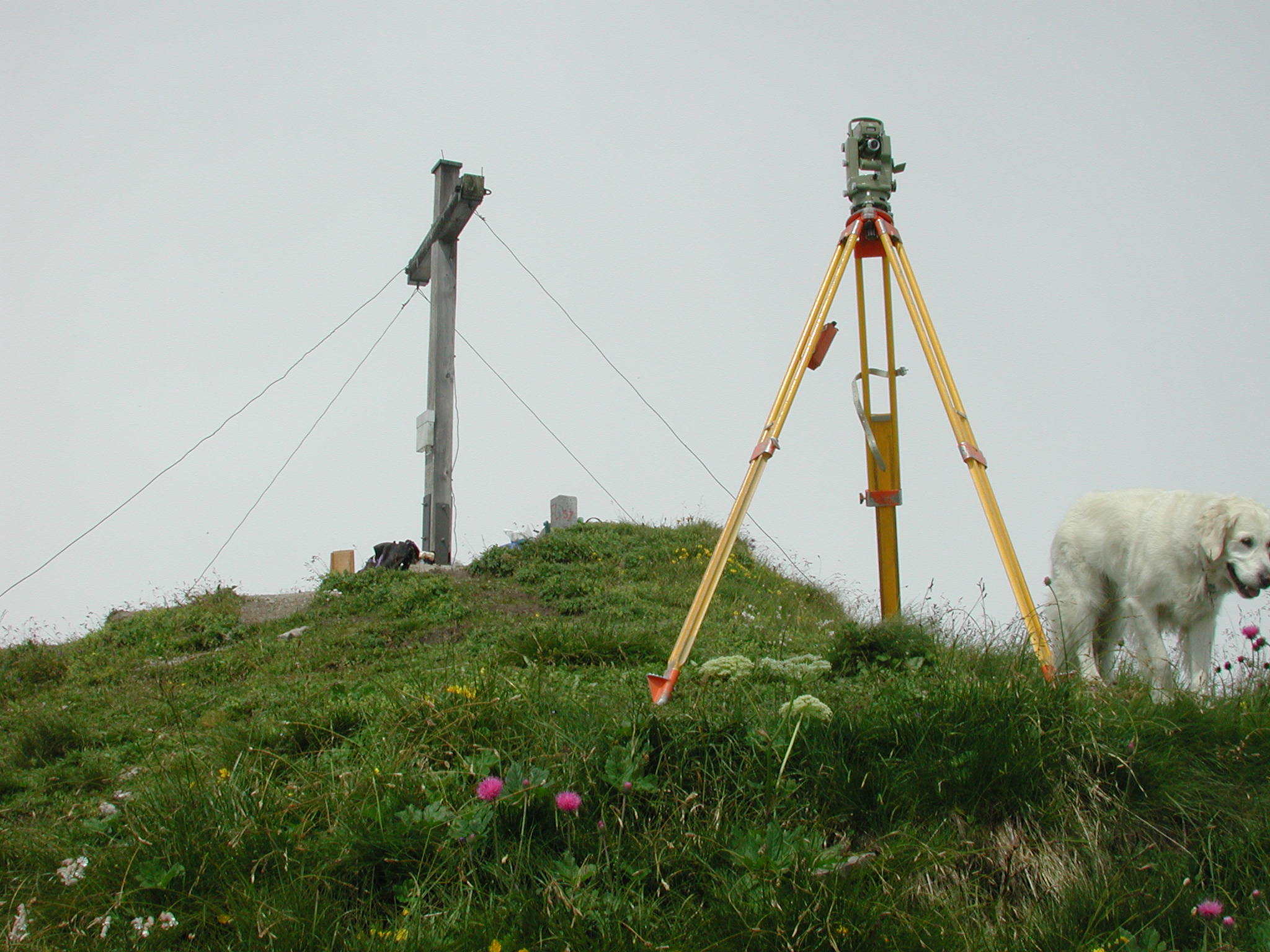 Winkelfunktionen
Gegenkathete
sin α – „Sinus Alpha“


 cos α – „Cosinus Alpha“


 tan α – „Tangens Alpha“
Hypotenuse
Ankathete
Hypotenuse
Gegenkathete
Ankathete
Das rechtwinkeligeDreieck I
Erklärung
Formeln
Beispiele
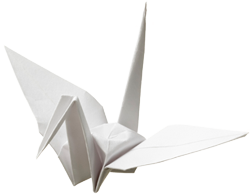 Was ist das?
B
Das rechtwinkelige Dreieck zeichnet sich 
aufgrund des rechten Winkels im Eckpunkt C aus.
β
b
c
α
Addiert man α und β ergibt die 
Winkelsumme 90° - rechter Winkel.
C
A
a
Formeln
sin α
β
cos α
b
c
Gegenkathete
tan α
Ankathete
α
a*b
Flächeninhalt:
a
Gegenkathete
(• = γ)
2
Hypotenuse
Winkelsumme:
α+β=γ=90°
Satz des Pythagoras:
Ankathete
a2+b2=c2
Hypotenuse
Beispiel
gegeben ist
a = 40 cm
b = 35 cm

gesucht ist
c = ?
α = ?
β = ?
A =?
Skizze
A
β
c=?
b = 35 cm
α
B
C
a = 40 cm
Lösung
35
35
40
40
40
40*35
sinβ=
	β = sin-1     
	β = 48,8°

	A =
	A = 700 cm2
tanα=
	α= tan-1 
	α= 41,2°

	cos41,2°=
 	c=
	c= 53,2 cm
53,2
53,2
2
40
40
c
40
cos41,2°
HINWEIS: Zur Lösung des Beispiels wurden zur Demonstration alle 
möglichen Winkelfunktionen verwendet. In der Praxis wählt man die,
die am leichtesten anzuwenden ist, bzw. wo die meisten Informationen
gegeben sind.
Das gleichschenkeligeDreieck
Erklärung
Formeln
Beispiele
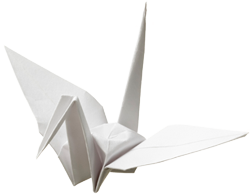 Was ist das?
Ein gleichschenkeliges Dreieck hat
2 gleich lange Seiten (a=b) und
2 gleich große Winkel (α=β).

 
Der dritte Winkel δ ergänzt
die 180° des Dreiecks.
δ
a
a
α
α
c
Die Winkel
Nicht immer sind alle Winkel gegeben
und müssen deshalb erst aus-
gerechnet werden.

Um die fehlenden Winkel
ausrechnen zu können,
brauchen wir die Winkel-
funktionen.
δ
a
a
α
α
c
Die Winkelfunktionen
Diese Funktionen können nur im
rechtwinkeligen Dreieck ange-
wendet werden. 
Deshalb helfen wir uns mit 
den Höhen hc oder ha.
δ
a
a
hc
ha
α
α
c
Formeln
tanα =

        sinα =

        cosα =
Gegenkathete
δ
Ankathete
Gegenkathete
a
a
hc
Hypotenuse
Ankathete
ha
Hypotenuse
α
α
c
Formeln II
Für die Berechnung der Fläche
wird folgende Formel verwendet:
                   A =
                    oder
                   A =
c*hc
2
a
a
hc
a*ha
2
ha
c
Beispiel
gegeben ist im gleichschenkeligen Dreieck
a = 53cm
α = 58°

gesucht ist
c = ?
δ = ?
A =?
Skizze
δ
δ
2
a
a
a
hc
hc
ha
α
α
c
c
2
Lösung
hc
c*hc
sinα=
	sin58°=
	hc= 45cm

	hc2+(    )2 = a2
	     =   a2-hc2      /*2
	c = 56cm
A =
	A =
	A = 1.260cm2


Da wir für die Berechnung des
Flächeninhaltes die Seite c brauchen, müssen wir zuerst hc ausrechnen. Mit hc können wir dann mit dem Satz des Pythagoras die fehlende Seite c ausrechnen.
a
2
hc
56*45
53
2
c
2
c
2
Beispiel II
gegeben ist im gleichschenkeligen Dreieck
a = 10,9cm
A = 54,6cm2 

gesucht ist
c=?
δ=?
α = ?
Skizze
δ
Tipp: ha !
x
a
a
hc
ha
y
α
α
c
Lösung
a*ha
A =
	ha =
	ha =
	ha = 10,02cm
	ha2+x2 = a2
	x =  a2-ha2
	x = 4,29cm
a-x = y 
	y = 6,61cm
	y2+ha2 = c2
	c =   y2-ha2
	c = 12cm
2
A*2
a
54,6*2
10,9
Lösung
ha
sinα =
α = sin-1(    )
α = 56,61°
δ = 180-2*56,61
δ = 66,77°
Da wir α berechnen wollen,
müssen wir die Umkehrkehr-
funktion von sin anwenden,
welche sin-1 ist.
c
ha
c
Das rechtwinkelige Dreieck II
Erklärung
Rechnung
Beispiele
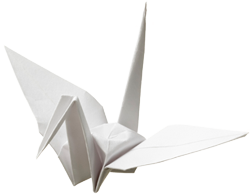 Textbeispiele
Wende an, was du gelernt hast!
Die Leiter
Eine Leiter ist h Meter hoch. Sie lehnt an einer Wand mit einem Neigungswinkel von 43º. Der Fuß der Leiter steht 2,3m von der Wand entfernt. Wie hoch ist die Leiter?
Skizze
h
43º
•
2,3m
Lösung
2,3
cos43º=
h
2,3
h=
cos43º
h=3,15m
Die Leiter ist 3,15m hoch.
Die Maus
Eine Maus will zum Käse. Dieser befindet sich auf einem 1,2m hohen Tisch. Die Maus sieht den Käse mit einem Höhenwinkel von 43º. Wie viele Mäuselängen braucht sie um den Tisch zu erreichen?

Tipp: Die Maus ist 17cm lang.
Skizze
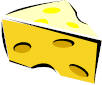 1,2m
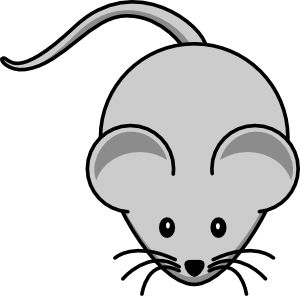 43º
•
x
Lösung
1,2
tan43º=
x
1,2
x=
tan43º
x=1,28m
1,28 : 0,17 = 7,53
Die Maus ist 8 Mäuselängen vom Tisch entfernt.
Das U-Boot
Ein U-Boot möchte einen Punkt 3000m unter dem Meeresspiegel erreichen mit welchem Tiefenwinkel α muss es reisen, wenn es die Stelle nach 2 Stunden erreichen will?

Tipp: Das U-Boot reist 32m/Minute
Skizze
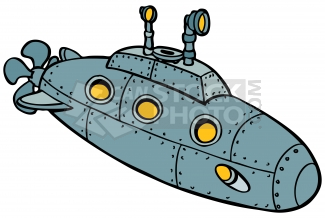 •
α
3000m
3840m
Nebenrechnung:
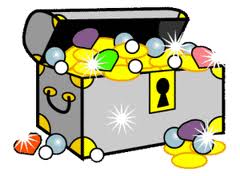 32m/Minute = ?m/Stunde32*60= 1920m/Stunde

Reisemeter bei 2 Stunden: 3840m
Lösung
3000
sinα=
3840
3000
α= sin-1(      )
3840
α=51,38º
Das U-Boot muss mit einem Tiefenwinkel von 51,38º reisen.
Der Heißluftballon
Ein 3m großer Heißluftballon fliegt in einer Höhe von h über dem Boden. Ein Beobachter betrachtet den höchsten Punkt des Ballons mit einem Höhenwinkel von 53º und den niedrigsten Punkt mit einem Höhenwinkel von 46º. Wie hoch fliegt der Ballon?

Tipps:Die Höhe ist bis zum niedrigsten Punkt des Ballons zu berechnen. Der Beobachter ist auf einen Punkt zu reduzieren.
Skizze
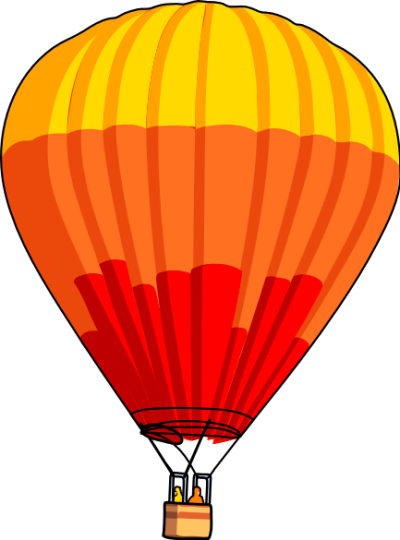 3m
h
53º
46º
x
Lösung
3+h
h
tan46º=  	 tan53º=
x ausdrücken:tan46º= 	 	x=

Gleichung mit 2 Unbekannten:
tan53º=		tan53º=		        | *h
x
x
h
h
tan46º
x
3+h
h
tan46º
3tan46º+htan46º
h
Lösung
htan53º= 3tan46º+htan46º | - htan46º
htan53º-htan46º=3tan46º
h (tan53º-tan46º)=3tan46º | :( )
h=				h= 10,66 m

Der Heißluftballon fliegt in einer Höhe von 10,66m.
3tan46º
tan53º - tan46º
Your brain has now been officially upgraded!
Viel Spaß beim weiterlernen !!!